Kazan — the center of XXVII World Summer Universiade 2013 г.
XXVII World Summer Universiade in Kazan 2013:
Competitions on 27 sports will be held during the Universiade;
About 12 thousand athletes will take part in this competition; 
170 countries  will come to the Universiade;
64 venues will be used for the Universiade, 36 of them are being specially built.
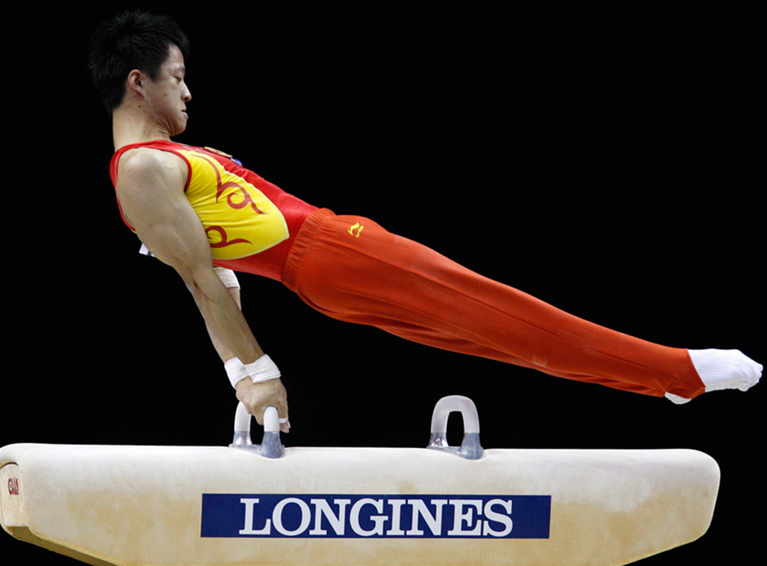 Free callisthenics and Olympic gymnastics
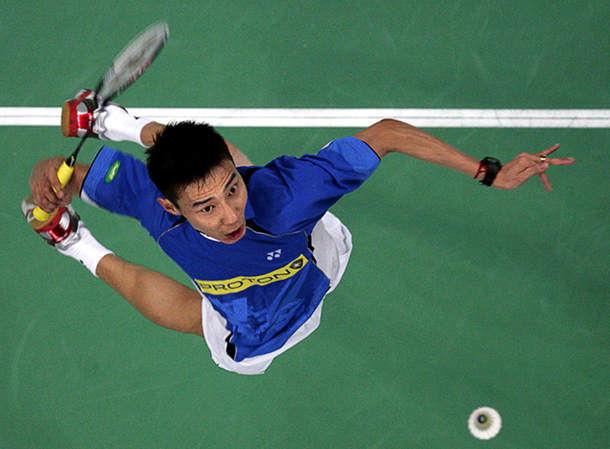 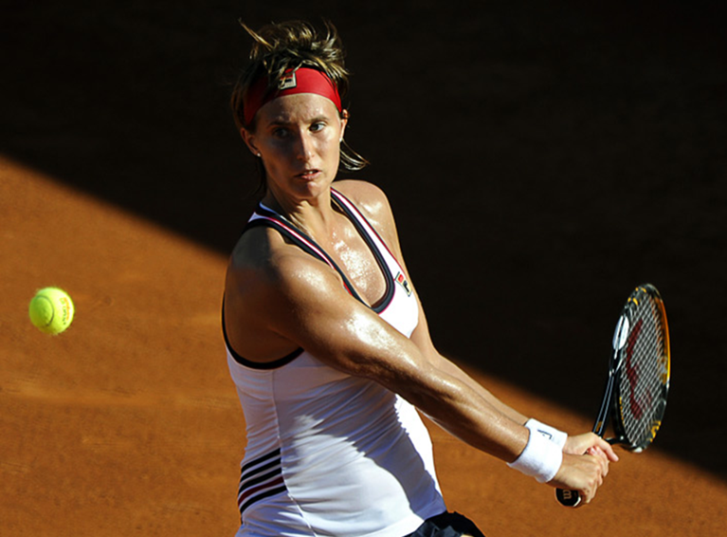 Table tennis, tennis and badminton
Athletics
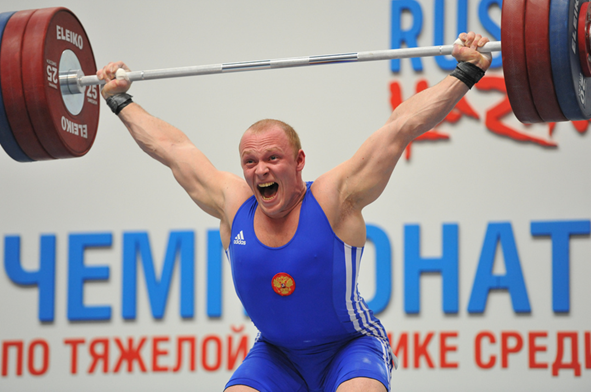 Track and field events and heavy weighlifting
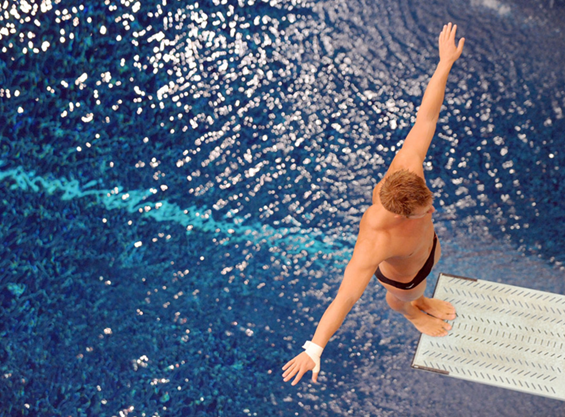 Diving and water polo
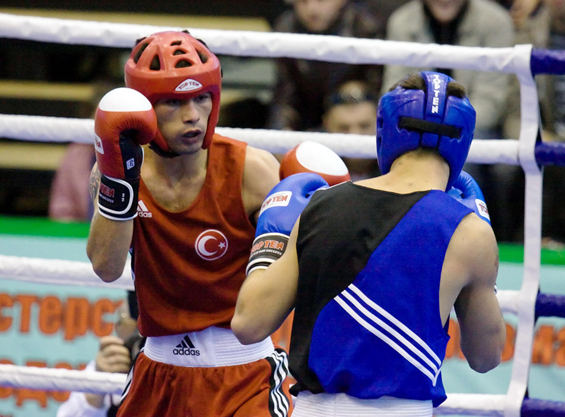 Fencing and boxing
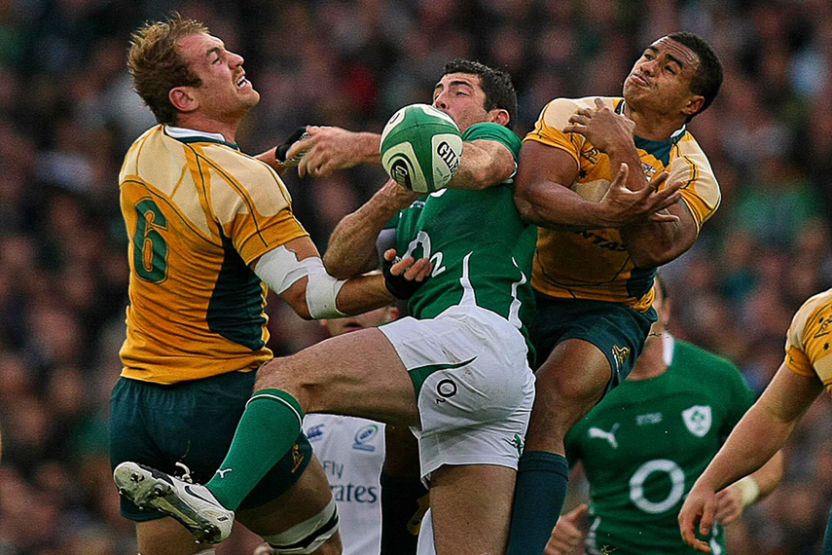 Football and rugby
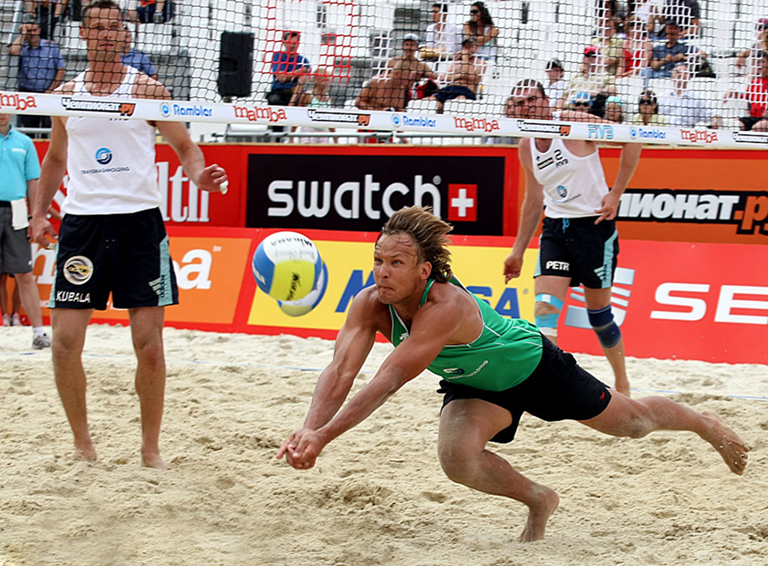 Volleyball and beach volleyball
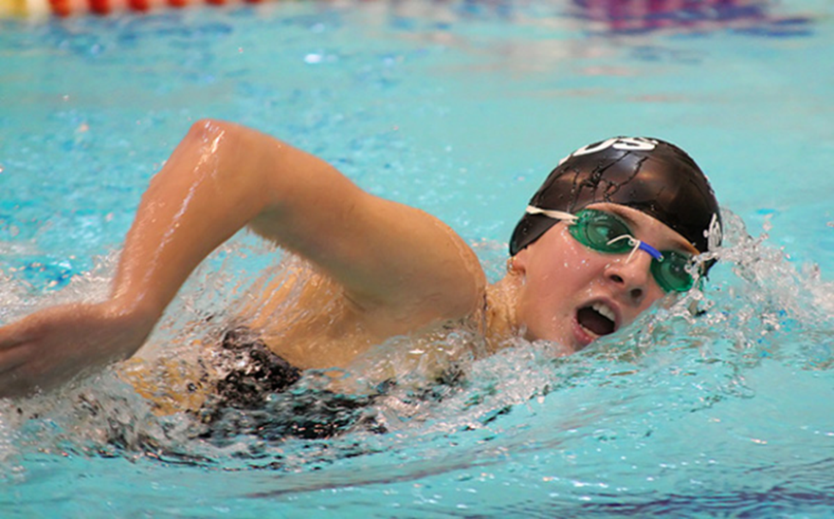 Synchronized swimming and swimming
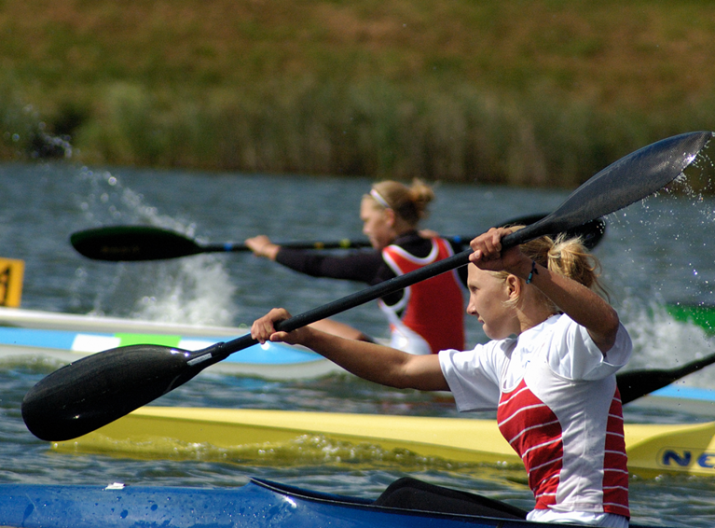 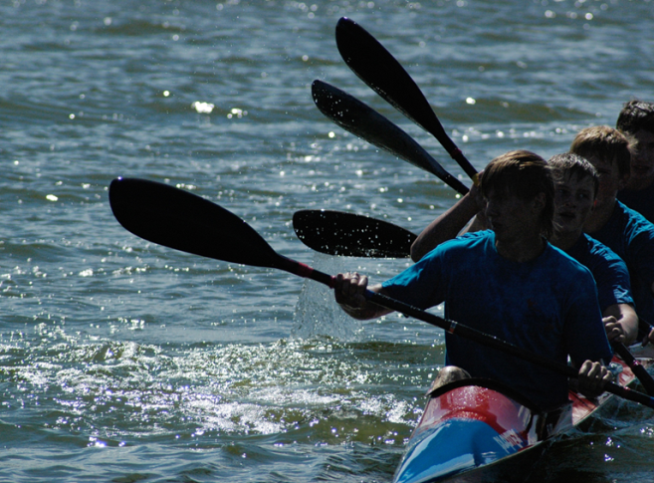 Boat-racing, rowing and canoeing
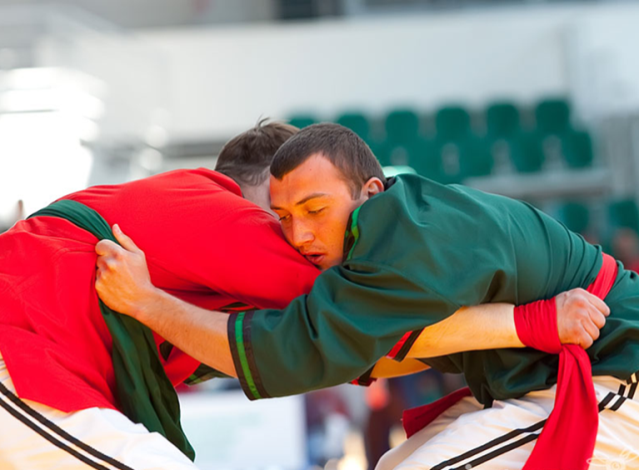 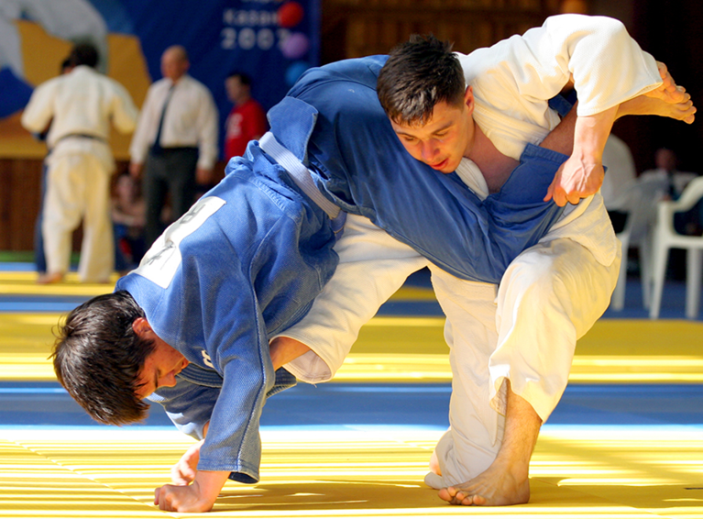 Sambo, judo and Kurash
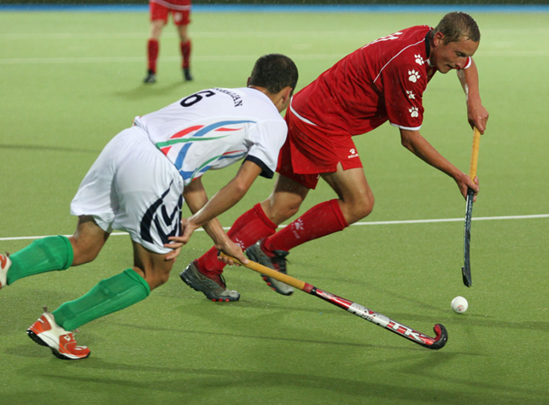 Basketball and field hockey
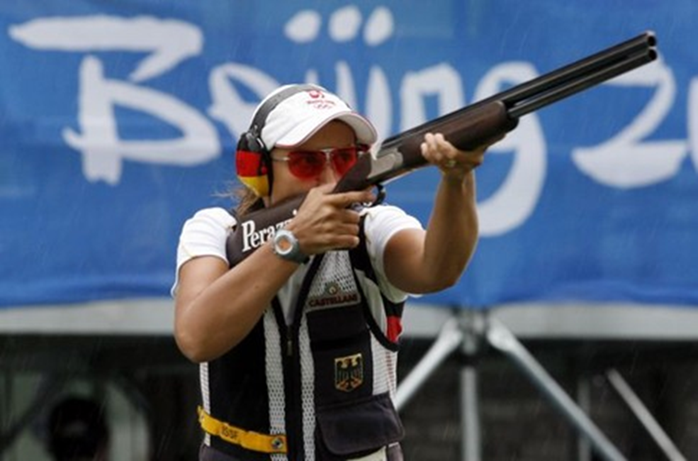 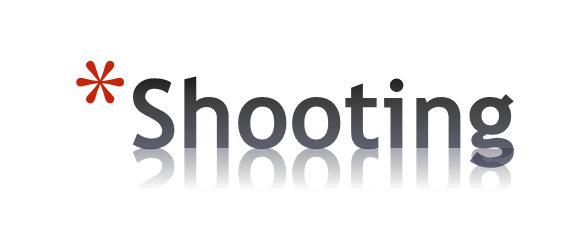 Chess